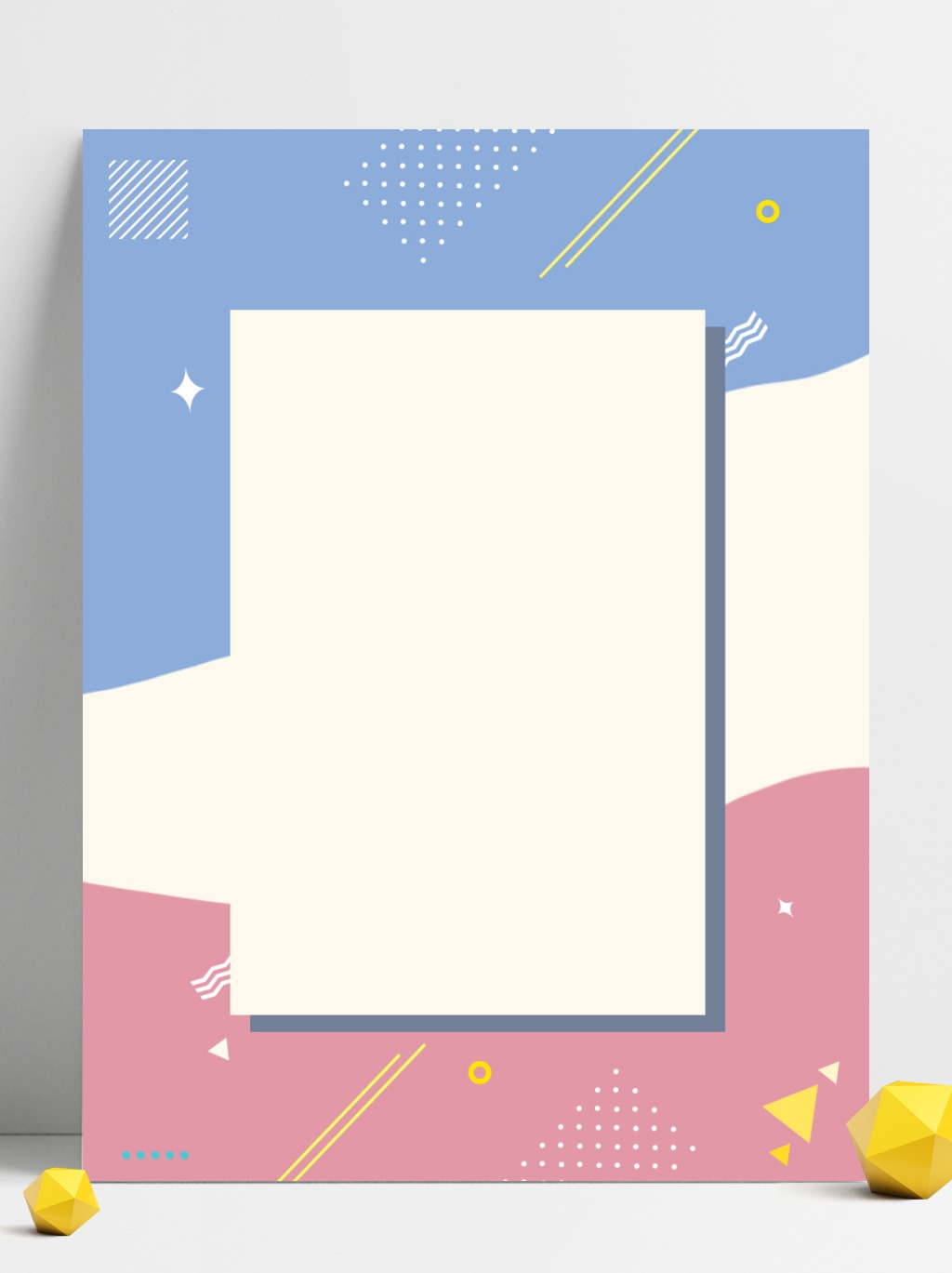 新员工培训PPT模板
汇报人：XXX   时间：20XX.XX.XX
您的内容打在这里，或者通过复制您的文本后，在此框中选择粘贴。您的内容打在这里，或者通过复制您的文本后，在此框中选择粘贴。
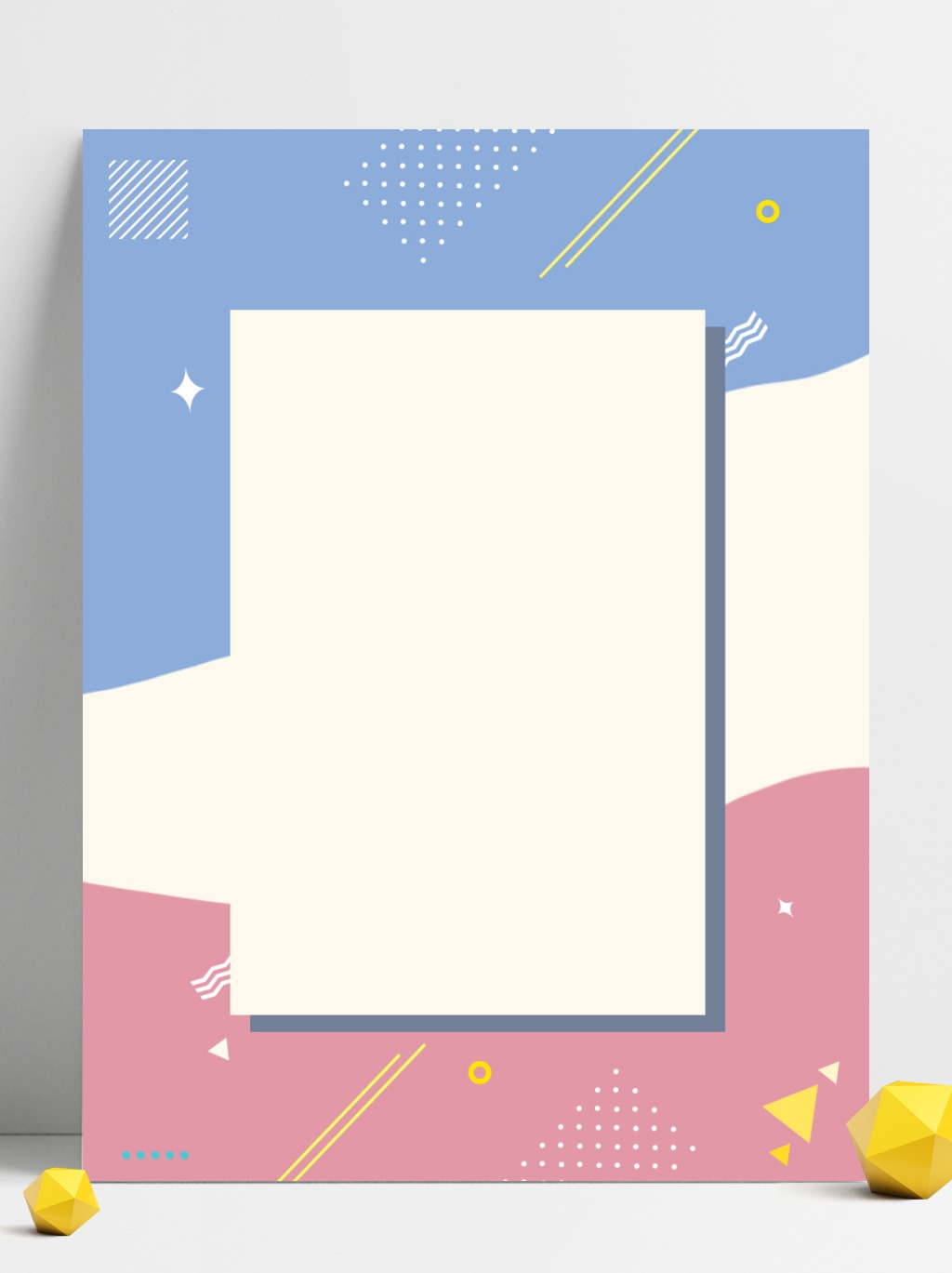 C O N T E N T S
培训目的
公司介绍
Click here to add your text here
Click here to add your text here
预期展望
培训内容
Click here to add your text here
Click here to add your text here
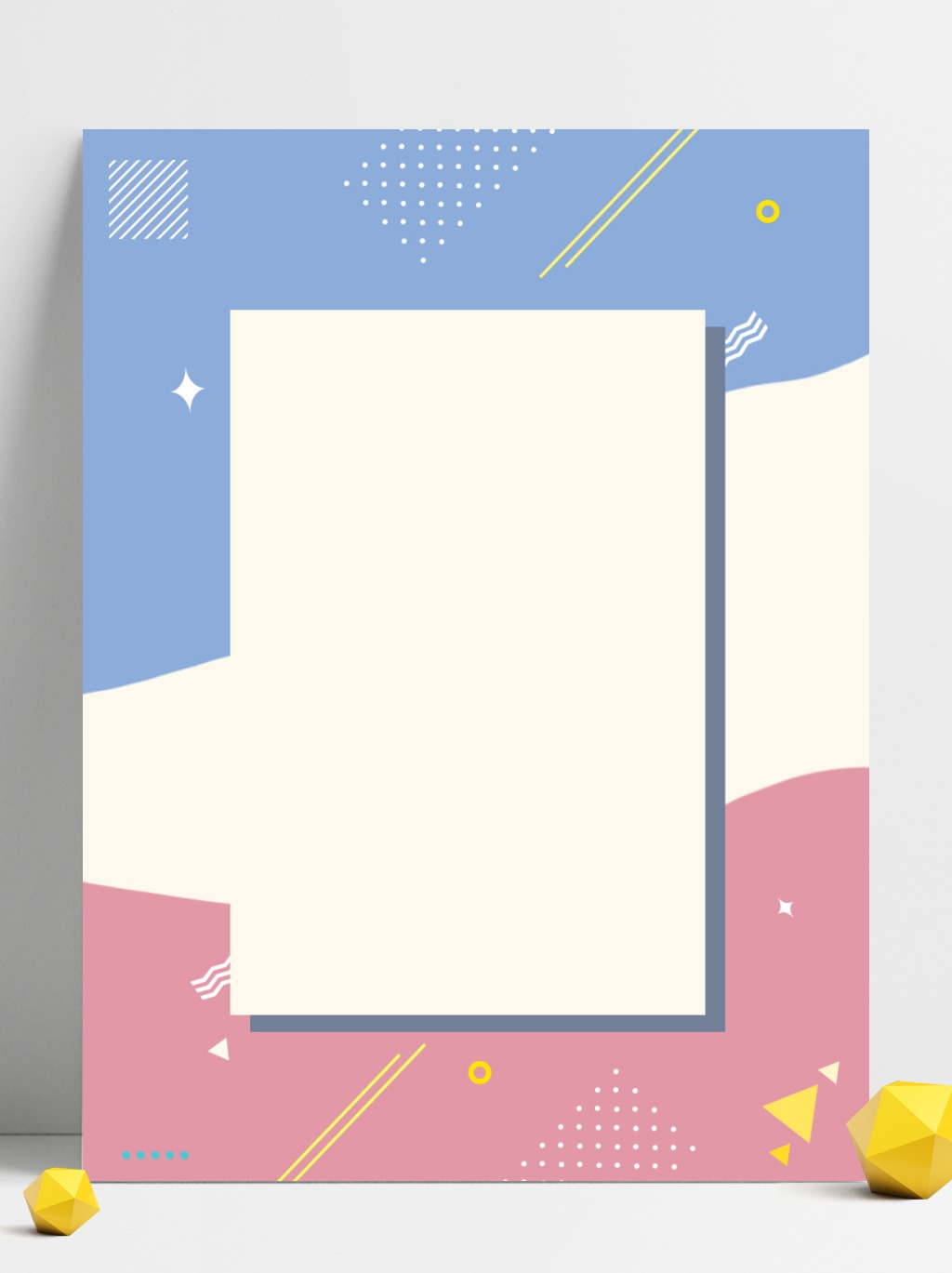 PART  01
公司介绍
COMPANY PROFILE
The user can demonstrate on a projector or computer, or print the presentation and make it into a film to be used in a wider field
请替换文字内容
PLEASE ADD YOUR TITLE HERE
标题文本预设
标题文本预设
输入替换内容
输入替换内容
请替换文字内容
PLEASE ADD YOUR TITLE HERE
输入替换内容
添加
标题
标题文本预设
标题文本预设
输入替换内容
输入替换内容
标题文本预设
标题文本预设
输入替换内容
输入替换内容
请替换文字内容
PLEASE ADD YOUR TITLE HERE
标题文本预设
标题文本预设
输入替换内容 输入替换内容 输入替换内容
输入替换内容 输入替换内容 输入替换内容
标题文本预设
标题文本预设
输入替换内容 输入替换内容 输入替换内容
输入替换内容 输入替换内容 输入替换内容
请替换文字内容
PLEASE ADD YOUR TITLE HERE
单击填加标题
单击填加标题
单击填加标题
单击填加标题
单击填加标题
单击填加标题
单击填加标题
单击填加标题
输入替换内容
输入替换内容
输入替换内容
输入替换内容
请替换文字内容
PLEASE ADD YOUR TITLE HERE
标题文本预设
02
输入替换内容
01
标题文本预设
输入替换内容
标题文本预设
04
输入替换内容
03
标题文本预设
输入替换内容
05
06
标题文本预设
输入替换内容
标题文本预设
输入替换内容
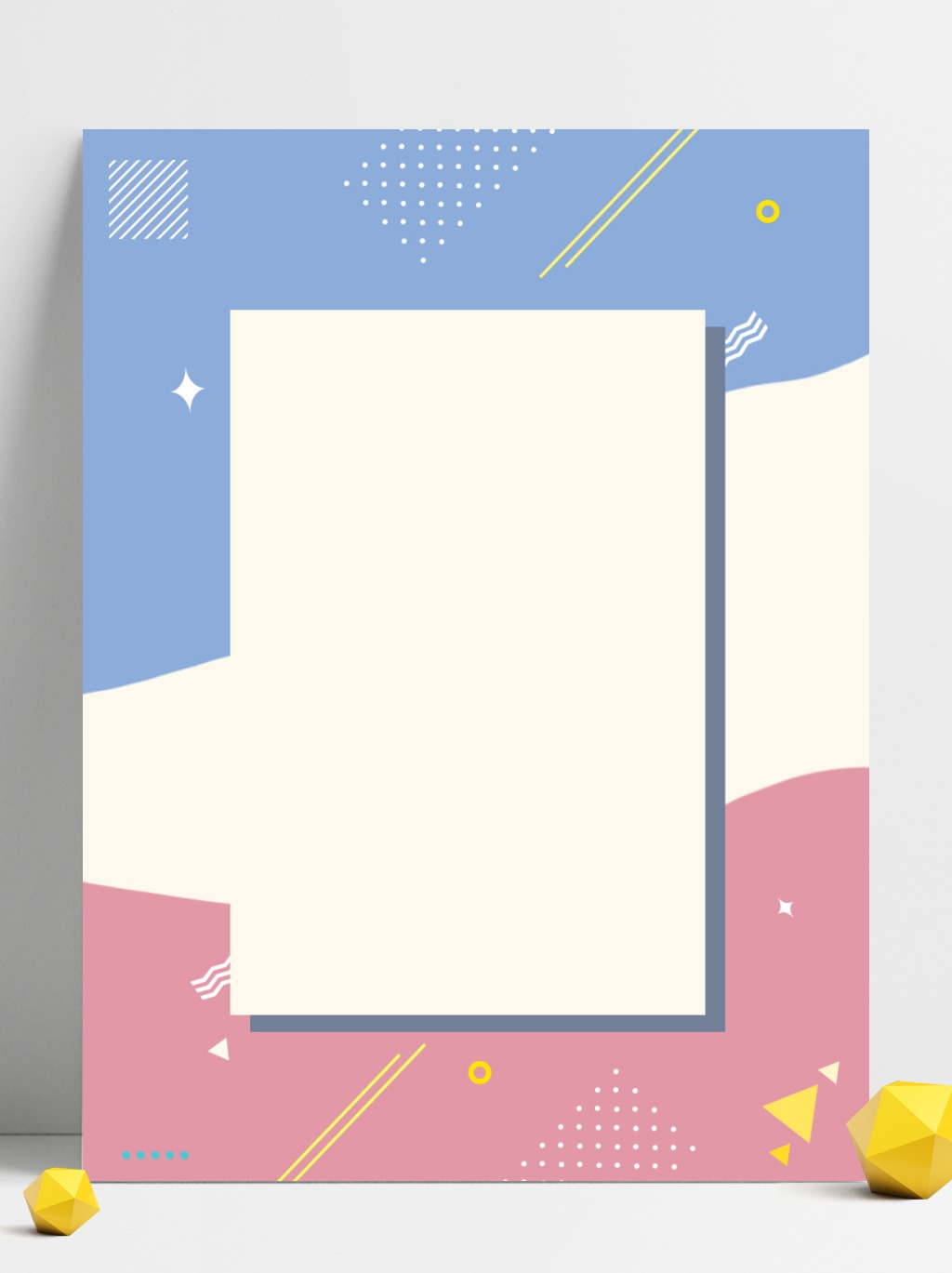 PART  02
培训内容
COMPANY PROFILE
The user can demonstrate on a projector or computer, or print the presentation and make it into a film to be used in a wider field
JOB COGNITION
请替换文字内容
PLEASE ADD YOUR TITLE HERE
标题文本预设
标题文本预设
输入替换内容
输入替换内容
标题文本预设
标题文本预设
输入替换内容
输入替换内容
标题文本预设
标题文本预设
输入替换内容
输入替换内容
标题文本预设
标题文本预设
输入替换内容
输入替换内容
请替换文字内容
PLEASE ADD YOUR TITLE HERE
标题文本预设
标题文本预设
标题文本预设
标题文本预设
输入替换内容
输入替换内容
输入替换内容
输入替换内容
请替换文字内容
PLEASE ADD YOUR TITLE HERE
标题文本预设
标题文本预设
输入替换内容
输入替换内容
标题文本预设
标题文本预设
输入替换内容
输入替换内容
标题文本预设
标题文本预设
输入替换内容
输入替换内容
55
70
85
40
60
80
标题文本预设
输入替换内容
请替换文字内容
PLEASE ADD YOUR TITLE HERE
80%
标题文本预设
输入替换内容
70%
标题文本预设
输入替换内容
标题文本预设
60%
输入替换内容
标题文本预设
40%
输入替换内容
标题文本预设
输入替换内容
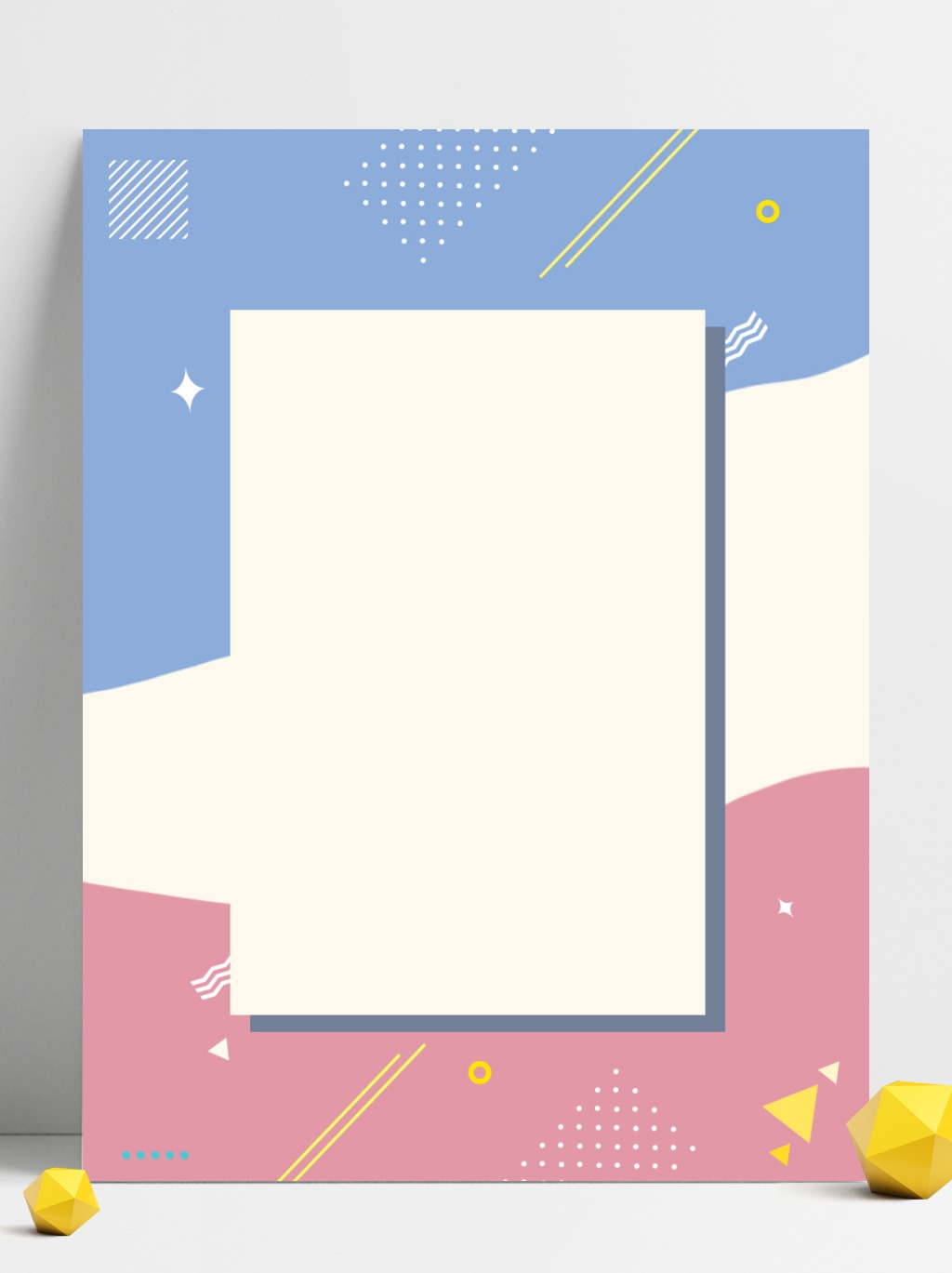 PART  03
培训目的
COMPANY PROFILE
The user can demonstrate on a projector or computer, or print the presentation and make it into a film to be used in a wider field
请替换文字内容
PLEASE ADD YOUR TITLE HERE
B
标题文本预设
标题文本预设
标题文本预设
C
A
输入替换内容
输入替换内容
输入替换内容
请替换文字内容
PLEASE ADD YOUR TITLE HERE
WRITE HEREYOUR TITLE
WRITE HEREYOUR TITLE
WRITE HEREYOUR TITLE
WRITE HEREYOUR TITLE
Flattening of the concept of the core meaning is: remove redundancy, messiness and multifarious adornment effect. Flattening of the concept of the core meaning is: remove redundancy, messiness and multifarious
请替换文字内容
PLEASE ADD YOUR TITLE HERE
添加标题
01
输入替换内容
02
添加标题
输入替换内容
03
添加标题
输入替换内容
添加标题
04
输入替换内容
请替换文字内容
PLEASE ADD YOUR TITLE HERE
输入替换内容
输入替换内容
输入替换内容
输入替换内容
A company is an association or collection of individuals, whether natural persons, legal persons, or a mixture of both. Company members share a common purpose and unite in order to focus their various talents and organize their collectively available.
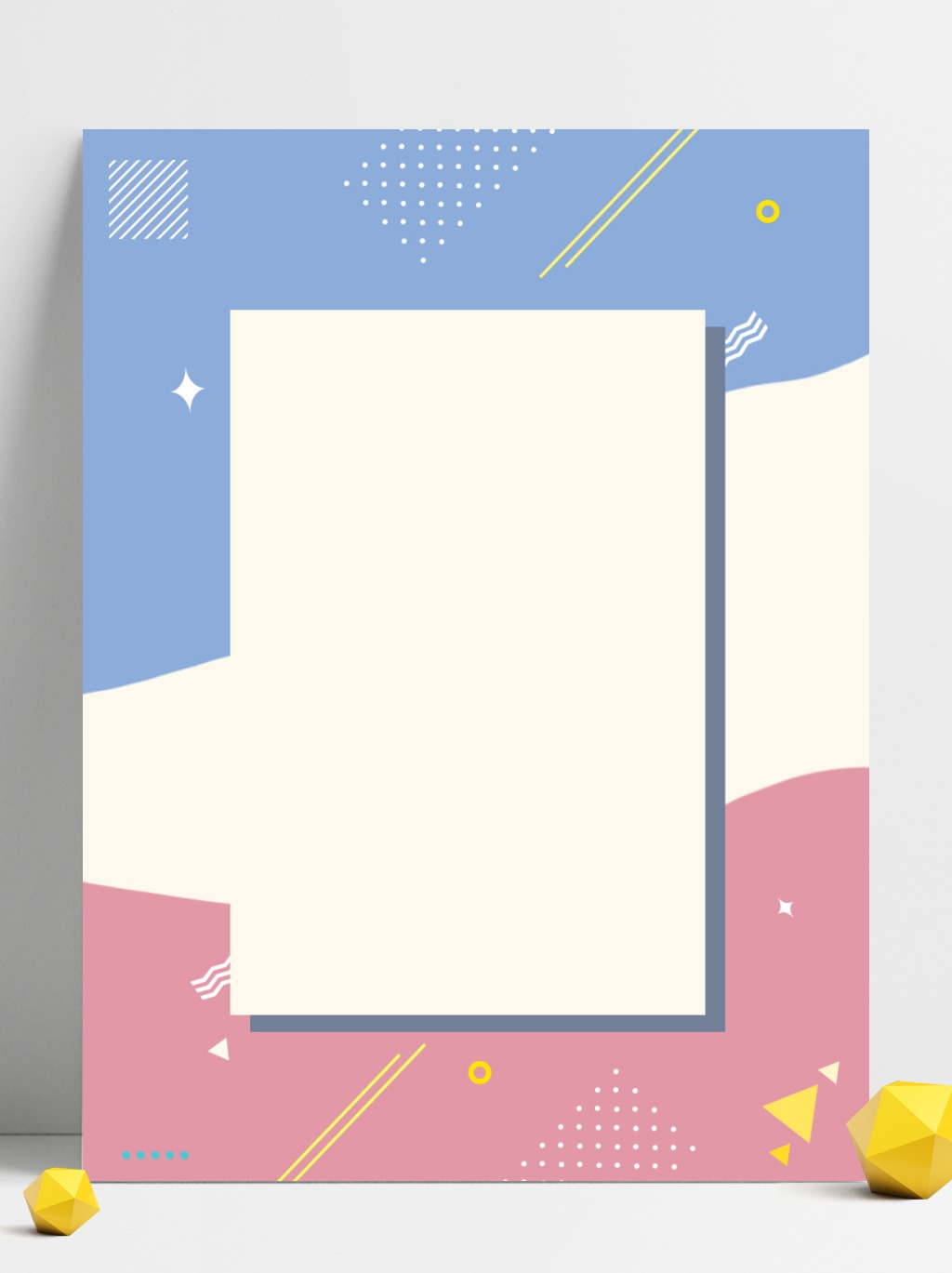 PART  04
预期展望
COMPANY PROFILE
The user can demonstrate on a projector or computer, or print the presentation and make it into a film to be used in a wider field
请替换文字内容
PLEASE ADD YOUR TITLE HERE
1
标题文本预设
输入替换内容
2
标题文本预设
3
输入替换内容
标题文本预设
4
输入替换内容
标题文本预设
输入替换内容
请替换文字内容
PLEASE ADD YOUR TITLE HERE
标题文本预设
标题文本预设
输入替换内容
输入替换内容
标题文本预设
输入替换内容
标题文本预设
标题文本预设
输入替换内容
输入替换内容
请替换文字内容
PLEASE ADD YOUR TITLE HERE
标题
点击添加内容
点击添加内容
点击添加内容
标题文本预设
1
输入替换内容
标题文本预设
2
输入替换内容
标题文本预设
3
输入替换内容
标题文本预设
4
输入替换内容
请替换文字内容
PLEASE ADD YOUR TITLE HERE
89%
输入替换内容
输入替换内容
02
01
Click Here To Add A Title
Click Here To Add A Title
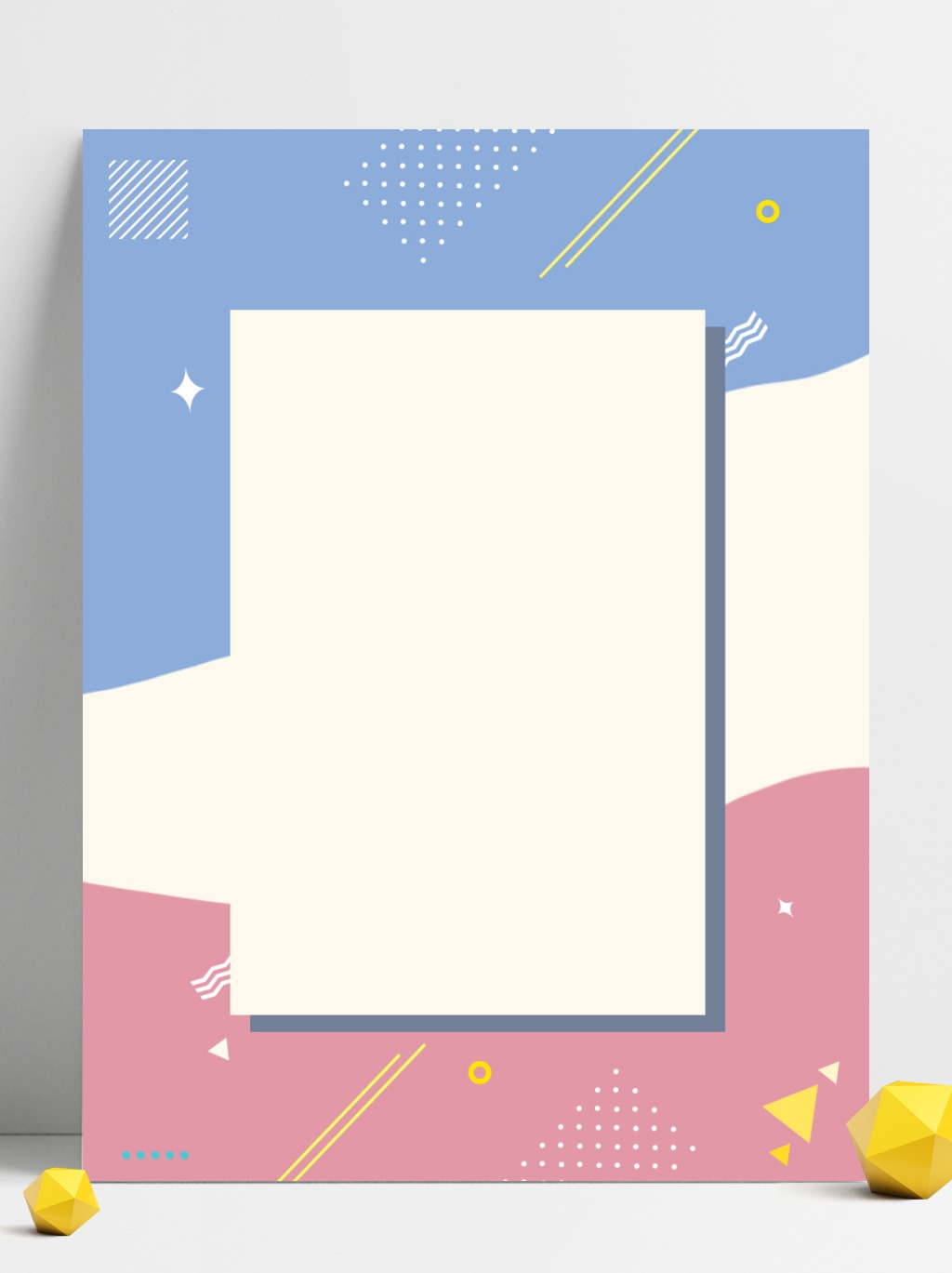 THANKS~
汇报人：XXX   时间：20XX.XX.XX
您的内容打在这里，或者通过复制您的文本后，在此框中选择粘贴。您的内容打在这里，或者通过复制您的文本后，在此框中选择粘贴。